স্বাগতম
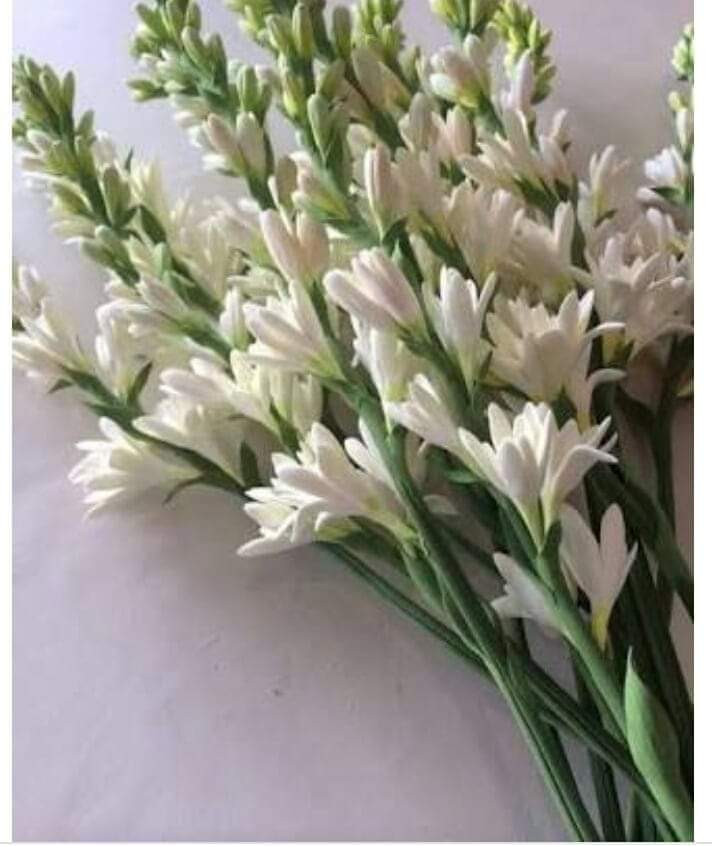 পরিচিতি
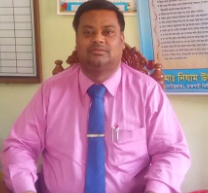 মোঃ নজরুল ইসলাম
  প্রধান শিক্ষক
সূর্যকণা উচ্চ বিদ্যালয়
শিরোইল,বোয়ালিয়া,রাজশাহী
পাঠ পরিচিতি
শ্রেণি-৯ম/১০ম/সার্বজনীন
বিষয়-বিজ্ঞান
অধ্যায়- ১৪ (জীবন বাঁচাতে বিজ্ঞান) কোভিড-১৯ বা করোনা ভাইরাস
সময়- ৪৫ মিনিট
নিচের চিত্রটি লক্ষ্য কর
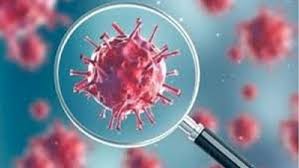 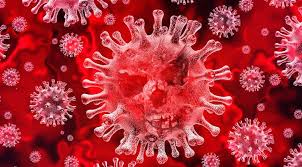 পাঠের শিরোনাম
কোভিড-১৯ বা করোনা ভাইরাস
শিক্ষণ ফল
পাঠ শেষে শিক্ষার্থীরা
১) কোভিড-১৯ বা করোনা ভাইরাস কি তা বলতে পারবে ।
২) কোভিড-১৯ বা করোনা ভাইরাস প্রতিরোধের উপায় বলতে পারবে ।
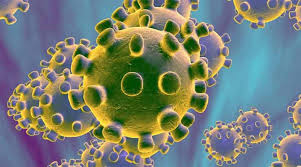 কোভিড-১৯ ,যা করোনা ভাইরাস নামে পরিচিত - সাম্প্রতিক সময়ে গণমাধ্যমের শিরোনামে প্রাধান্য বিস্তার করেছে। এশিয়ার বিভিন্ন অংশ এবং এর বাইরেও দ্রুত ছড়িয়ে পড়ছে এই ভাইরাস। সাধারণ সতর্কতা অবলম্বন করে তোমরা এই ভাইরাসটির সংক্রমণ ও বিস্তারের ঝুঁকি কমিয়ে আনতে পারবে।
২০০২ সাল থেকে চীনে মহামারি আকারে ছড়িয়ে পড়া সার্স (পুরো নাম সিভিয়ার এ্যাকিউট রেসপিরেটরি সিনড্রোম) নামে যে ভাইরাসের সংক্রমণে পৃথিবীতে ৭৭৪জনের মৃত্যু হয়েছিল আর ৮০৯৮জন সংক্রমিত হয়েছিল। সেটিও ছিল এক ধরণের করোনাভাইরাস।
নতুন এই রোগটিকে প্রথমদিকে নানা নামে ডাকা হচ্ছিল, যেমন: 'চায়না ভাইরাস', 'করোনাভাইরাস', '২০১৯ এনকভ', 'নতুন ভাইরাস', 'রহস্য ভাইরাস' ইত্যাদি।
এ বছরের ফেব্রুয়ারি মাসের দ্বিতীয় সপ্তাহে বিশ্ব স্বাস্থ্য সংস্থা রোগটির আনুষ্ঠানিক নাম দেয় কোভিড-১৯ যা 'করোনাভাইরাস ডিজিজ ২০১৯'-এর সংক্ষিপ্ত রূপ।
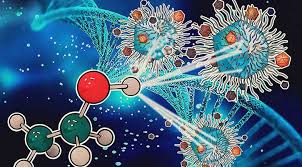 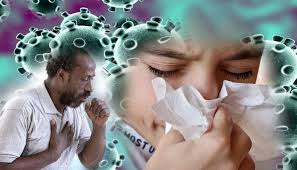 কতটা ভয়ংকর এই ভাইরাস?
শ্বাসতন্ত্রের অন্যান্য অসুস্থতার মতো এই ভাইরাসের ক্ষেত্রেও সর্দি, কাশি, গলা ব্যথা এবং জ্বরসহ হালকা লক্ষণ দেখা দিতে পারে । কিছু মানুষের জন্য এই ভাইরাসের সংক্রমণ মারাত্মক হতে পারে। এর ফলে নিউমোনিয়া, শ্বাসকষ্ট এবং অর্গান বিপর্যয়ের মতো ঘটনাও ঘটতে পারে। এমনকি মৃত্যুও হতে পারে ।
রোগের লক্ষন কি?
রেসপিরেটরি লক্ষণ ছাড়াও জ্বর,কাশি হতে পারে।
শ্বাস,প্রশ্বাসের সমস্যাই মুলত প্রধান সমস্যা ।
এটি ফুসফুসে আক্রমন করে ।
সাধারনত শুষ্ক কাশি ও জ্বরের মাধ্যমেই শুরু হয় উপসর্গ, পরে স্বাস –প্রস্বাসে সমস্যা দেখা দেয়।
সাধারনত রোগের উপসর্গ গুলো প্রকাশ পেতে গড়ে ৫ দিন সময় নেয়।
বিশ্ব স্বাস্থ্য সংস্থা বলছে, ভাইরাসটির ইনকিউবেশন পিরিয়ড ১৪দিন পর্যন্ত স্থায়ী থাকে। তবে কিছু কিছু গবেষকের মতে এর স্থায়িত্ব ২৪দিন পর্যন্ত থাকতে পারে।
মানুষের মধ্যে যখন ভাইরাসের উপসর্গ দেখা দেবে তখন বেশি মানুষকে সংক্রমণের সম্ভাবনা থাকবে তাদের। তবে এমন ধারণাও করা হচ্ছে যে নিজেরা অসুস্থ না থাকার সময়ও সুস্থ মানুষের দেহে ভাইরাস সংক্রমিত করতে পারে মানুষ।
শুরুর দিকের উপসর্গ সাধারণ সর্দিজ্বর এবং ফ্লু'য়ের সাথে সাদৃশ্যপূর্ণ হওয়ায় রোগ নির্ণয়ের ক্ষেত্রে দ্বিধাগ্রস্থ হওয়া স্বাভাবিক।
ভাইরাসটির কি পরিবর্তন ঘটতে পারে?
ভাইরাসটি কোন একটা প্রাণী থেকে মানুষের দেহে ঢুকেছে এবং একজন থেকে আরেকজনের দেহে ছড়াতে ছড়াতে আবার নিজের জিনগত গঠনে সবসময় পরিবর্তন আনছে - যাকে বলে মিউটেশন।
তাই এ ভাইরাস হয়তো আরো বিপজ্জনক হয়ে উঠতে পারে, এমন আশংকা রয়েছে।
কিন্তু এ ভাইরাসটির প্রকৃতি এবং কীভাবেই বা তা রোধ করা যেতে পারে - এ সম্পর্কে এখনো বিজ্ঞানীরা বিশদভাবে জানার চেষ্টা করছেন।
সার্স বা ইবোলার মতো নানা ধরণের প্রাণঘাতী ভাইরাসের খবর মাঝে মাঝেই সংবাদ মাধ্যমে আসে। এই করোনাভাইরাস তার মধ্যে সর্বশেষ।
বিজ্ঞানীরা বলছেন, ভাইরাসটি হয়তো মানুষের দেহকোষের ভেতরে ইতিমধ্যেই 'মিউটেট করছে' অর্থাৎ গঠন পরিবর্তন করে নতুন রূপ নিচ্ছে এবং সংখ্যাবৃদ্ধি করছে - যার ফলে এটি আরো বেশি বিপজ্জনক হয়ে উঠতে পারে।
এই ভাইরাস মানুষের ফুসফুসে সংক্রমণ ঘটায় এবং শ্বাসতন্ত্রের মাধ্যমেই এটি একজনের দেহ থেকে আরেক জনের দেহে ছড়ায়। সাধারণ ফ্লু বা ঠান্ডা লাগার মতো করেই এ ভাইরাস ছড়ায় হাঁচি-কাশির মাধ্যমে ।
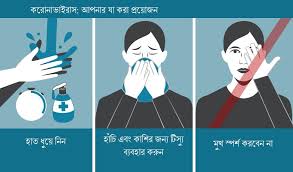 এর কি কোন চিকিৎসা আছে?
যেহেতু এই ভাইরাসটি নতুন, তাই এর কোন টিকা বা ভ্যাকসিন এখনো নেই, এবং এমন কোন চিকিৎসা নেই যা এ রোগ ঠেকাতে পারে।
তাহলে এর হাত থেকে রক্ষা পাবার উপায় কী?
একমাত্র উপায় হলো, যারা ইতিমধ্যেই আক্রান্ত হয়েছে বা এ ভাইরাস বহন করছে - তাদের সংস্পর্শ এড়িয়ে চলা।
তা ছাড়া ডাক্তাররা পরামর্শ দিয়েছেন বার বার হাত ধোয়া, হাত দিয়ে নাক-মুখ স্পর্শ না করা, ঘরের বাইরে গেলে মুখোশ পরা।
হংকং বিশ্ববিদ্যালয়ের ড. গ্যাব্রিয়েল লিউং স্বাস্থ্য সম্পর্কিত এ নির্দেশনায় বলছেন, হাত সবসময় পরিষ্কার-পরিচ্ছন্ন রাখতে হবে, বার বার হাত ধুতে হবে। হাত দিয়ে নাক বা মুখ ঘষবেন না, ঘরের বাইরে গেলে মুখোশ পরতে হবে।
"আপনি যদি অসুস্থ হয়ে থাকেন তাহলে মুখোশ পড়ুন, আর নিজে অসুস্থ না হলেও, অন্যের সংস্পর্শ এড়াতে মুখোশ পরুন" - বলেন তিনি।
একক কাজ
কোভিড-১৯ বা করোনা ভাইরাস প্রতিরোধের উপায় সমূহ লিখ।
পরিশেষে
বাড়ীর কাজ
বাংলাদেশে এ পর্যন্ত করোনা ভাইরাসে আক্রান্ত রুগির সংখ্যা কত? জেলা ভিত্তিক তালিকা তৈরি কর।
বাংলাদেশে এ পর্যন্ত করোনা ভাইরাসে মৃত্যুবরণকারীর সংখ্যা কত? জেলা ভিত্তিক তালিকা তৈরি কর?
ধন্যবাদ
ধন্যবাদ
এবং
ধন্যবাদ